INSIDE CNAO II test beam results
Experimental set up
Dopet
Dopet
Schematic top view (not to scale)
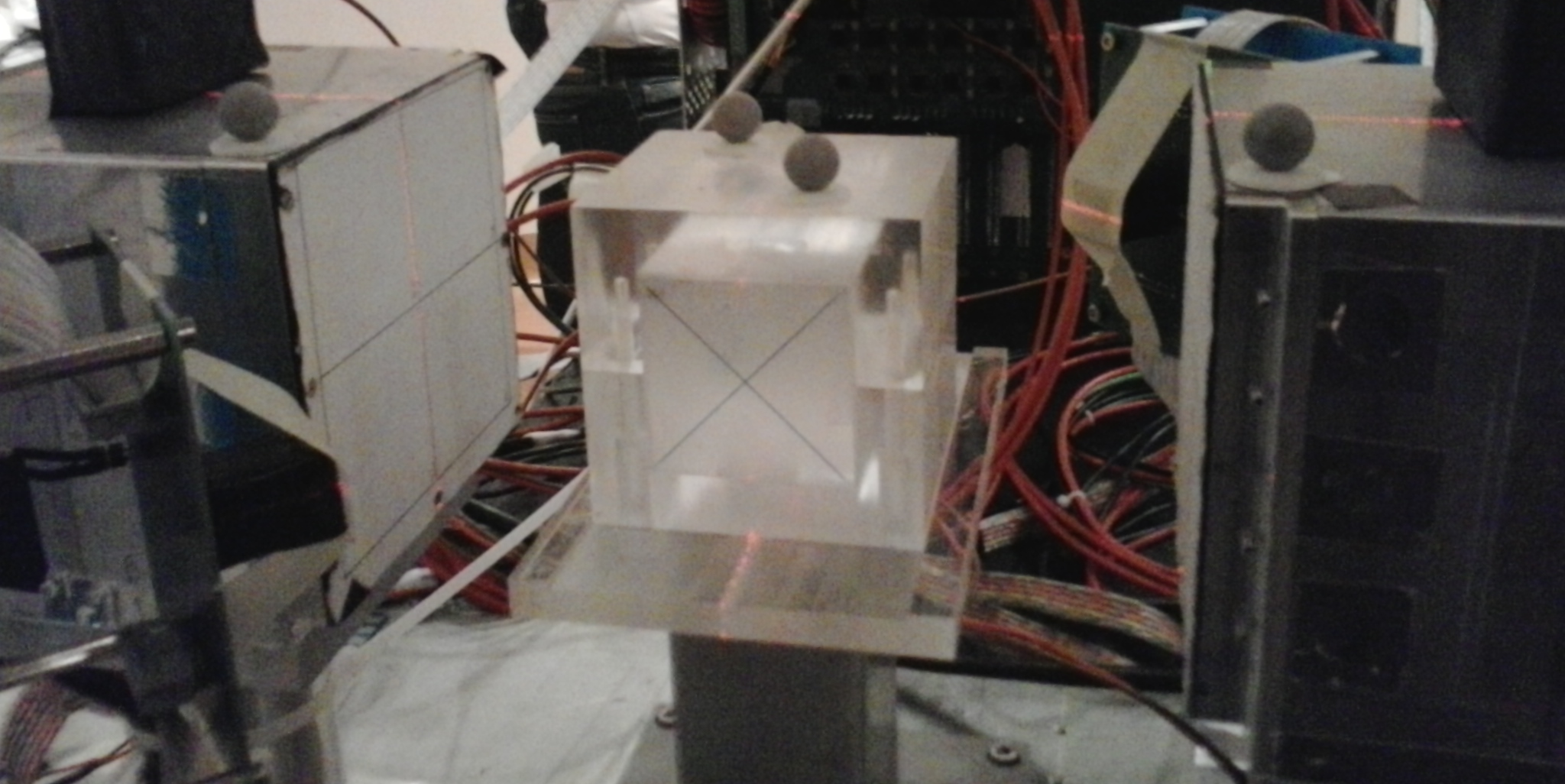 SiPM + LYSO
PMMA phantom
Dopet
Dopet
Proton beam
SiPM + LSF
SiPM + LSF
SiPM + LYSO
95 MeV proton beam
SiPM matrices:  4x4 matrix, 
                          16 x 16 mm2 total cross section area

Each pixel has a  3 mm x 3 mm cross section  area

Matrix coupled to LSF/LYSO pixellated crystal
Radiation beam characteristics
Proton beam: 95 MeV
Pulsed beam: 109 protons per spill
Continuous irradiation, ~28 min, about 330 spills
Time structure of the beam:
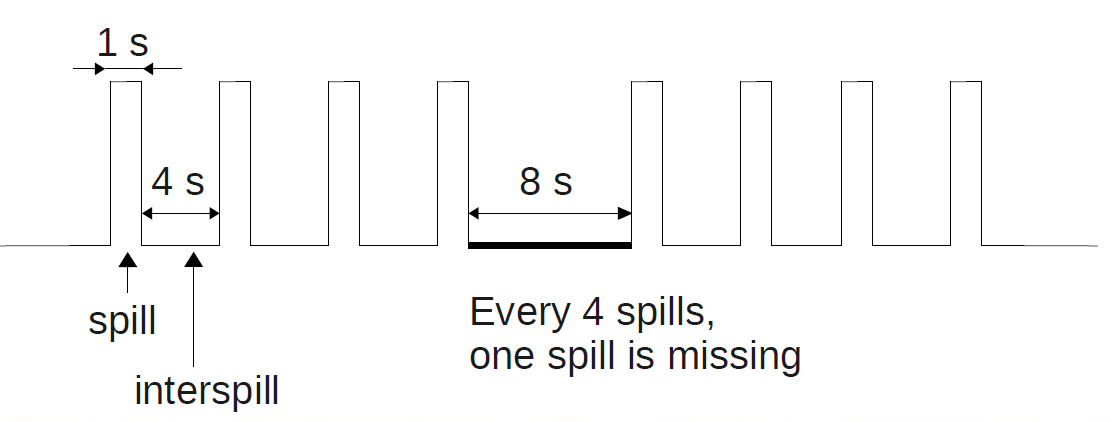 Data acquisition set up
TOFPET ASIC read out, 32 channels used:
  - SiPM matrix + LSF scintillator connected to the TOFPET channels from 21 to 28 and from 31 to 38 by twisted cables
  - SiPM matrix + LSO scintillator connected to the TOFPET channels from 41 to 48 and from 51 to 58 by twisted cables

 4DMPET acquisition board

 Acquisition software developed in LabView code at INFN, sez. Torino
TOFPET working principle
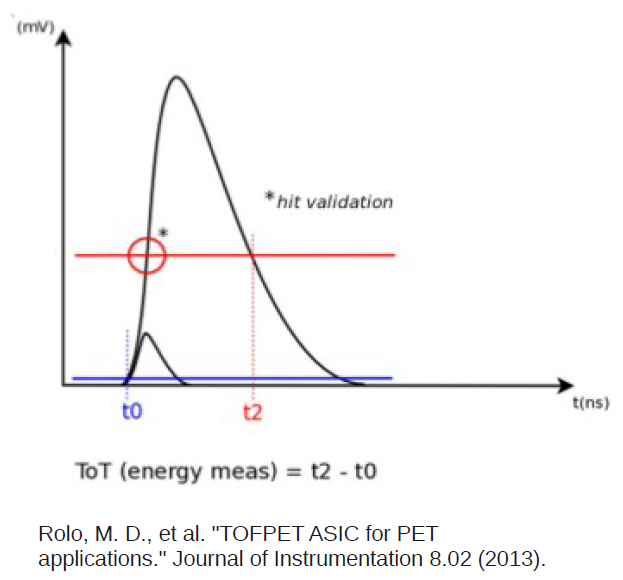 Energy spectrum
single matrix
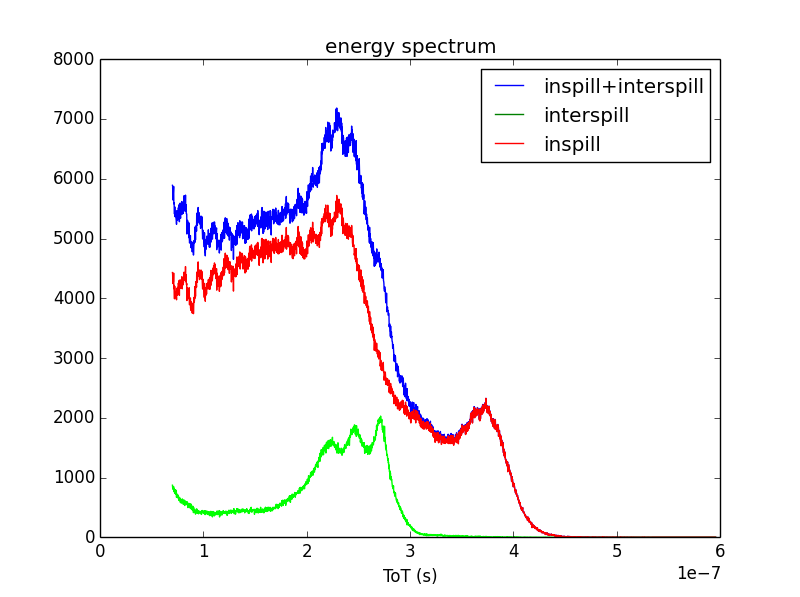 LSO peaks
511 keV peak
Selection of the coincidence events
Selection of the interspill or inspill data of each matrix

 Sorting of the data from both matrices by the time stamp (T_time variable)

 Starting from the first event detected, count of the number of events falling within 5 ns:
- 1 event from the opposite matrix					 event marked as a coincidence event

- more than 1 event           		events discarded
4. The next 5 ns time window starts from the first event out of the previous coincidence time window
Energy spectra of the coincidence events
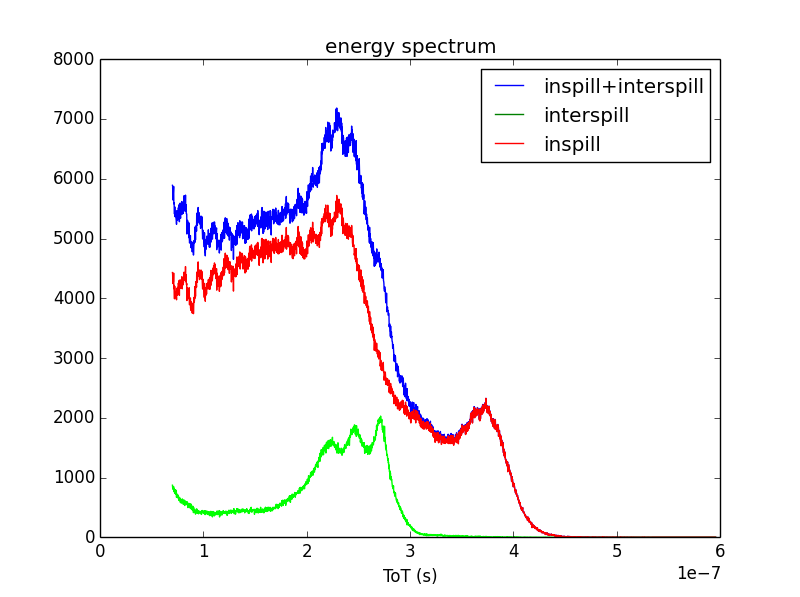 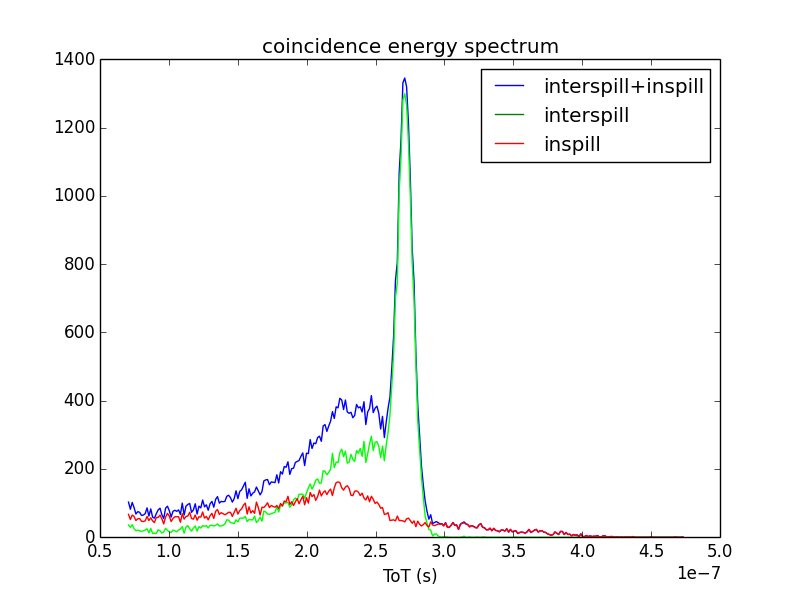 511 keV
A lot of multiple coincidences are calculated for  the inspill data. The 511 keV events could be discarded because they are marked as multiple coincidence.
Distribution of the coincidence time interval
( 511 keV data only)
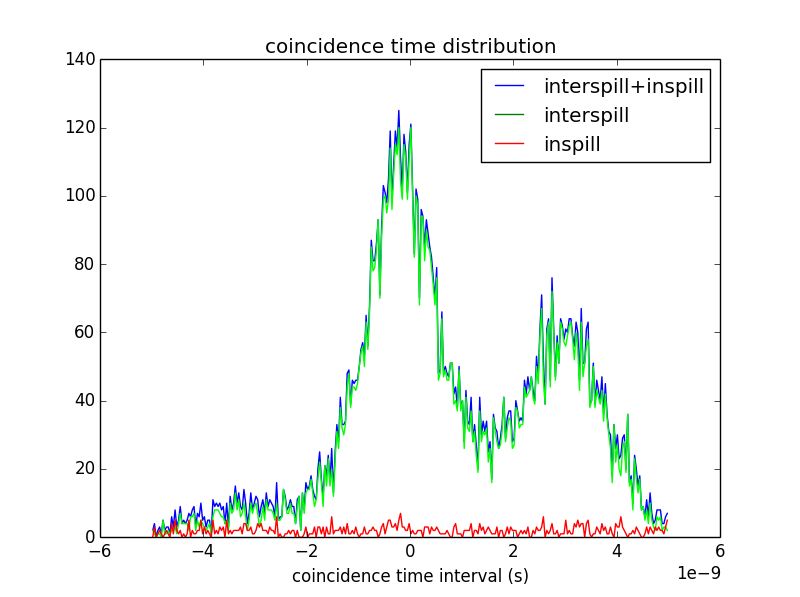 Why do we find two peaks?
-300 ps
3 ns
1.5 ns
2.4 ns
Coincidence time resolution with 22Na radioactive source
511 keV events only 
Coincidence time window: 10 ns
Disc iDAC dc start 55: Threshold on the experimental  set up noise
Disc iDAC dc start 50: Threshold above the experimental  set up noise
-1.33 ns
-645 ps
-4.7 ns
1.4 ns FWHM
1.3 ns FWHM
Number of coincidences with time
(coincidence window: 5 ns)
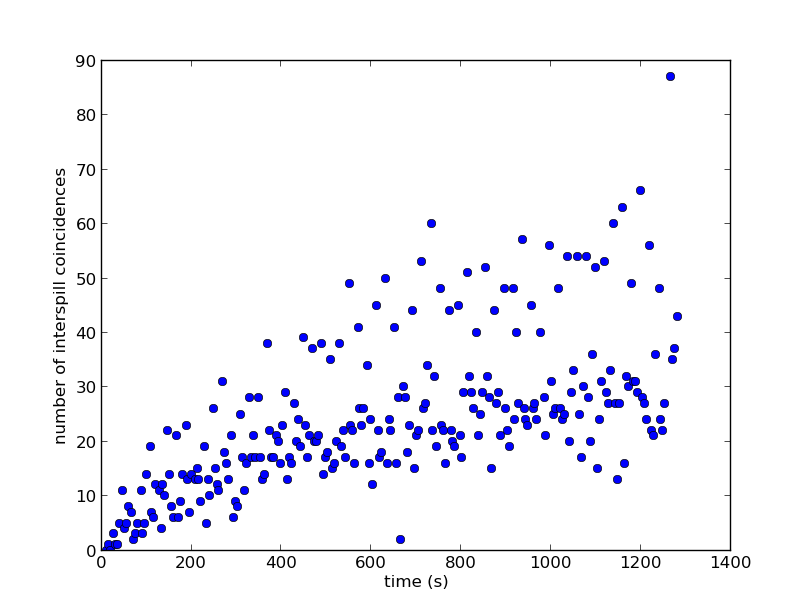 The time interval between two consecutive spills doubles every 4 spills, therefore the counts double
Time distribution of the inspill events
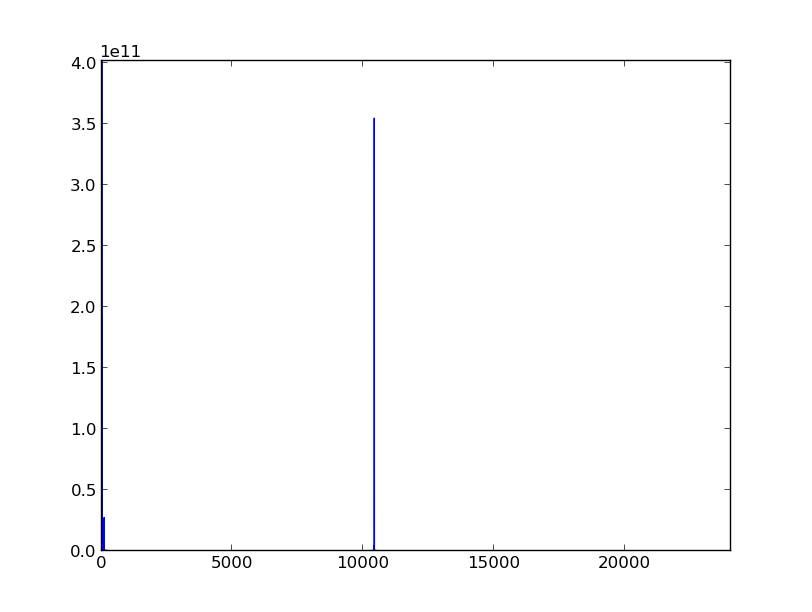 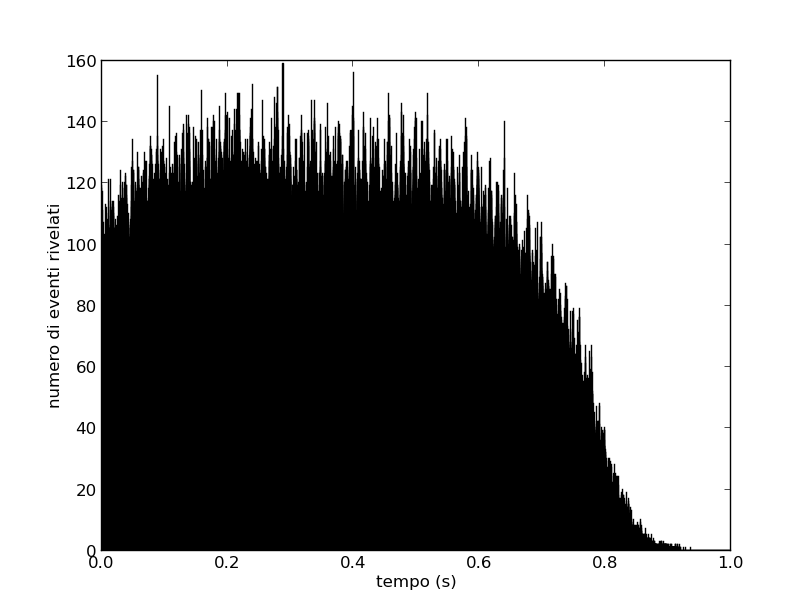 FFT
Frequency (1/s)
100 Hz
100 kHz
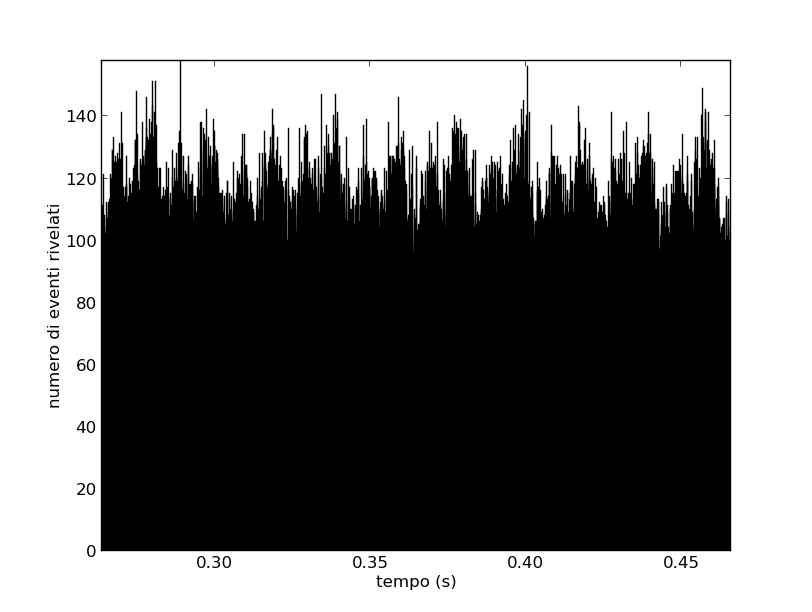 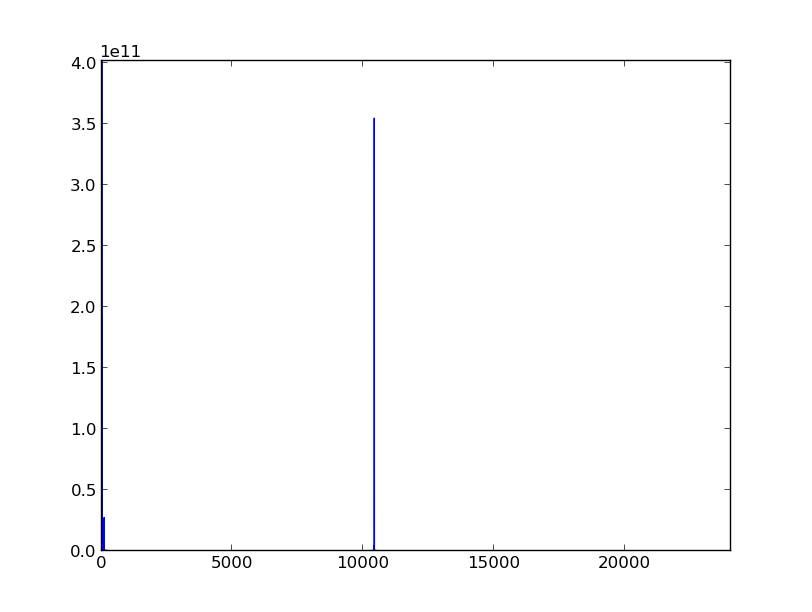 100 Hz frequency
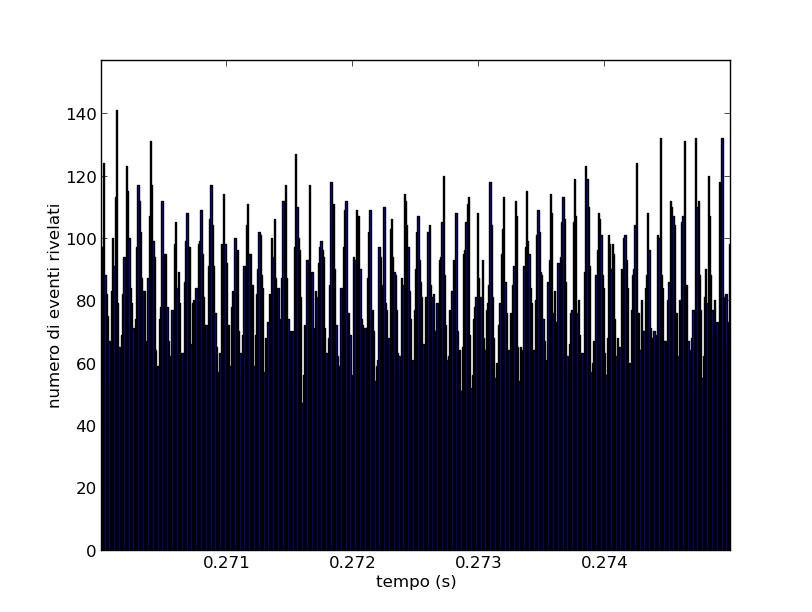 Frequency (1/s)
100 Hz
100 kHz
10 kHz is the frequency of the protons extraction within the bunch (spill).
10 kHz frequency